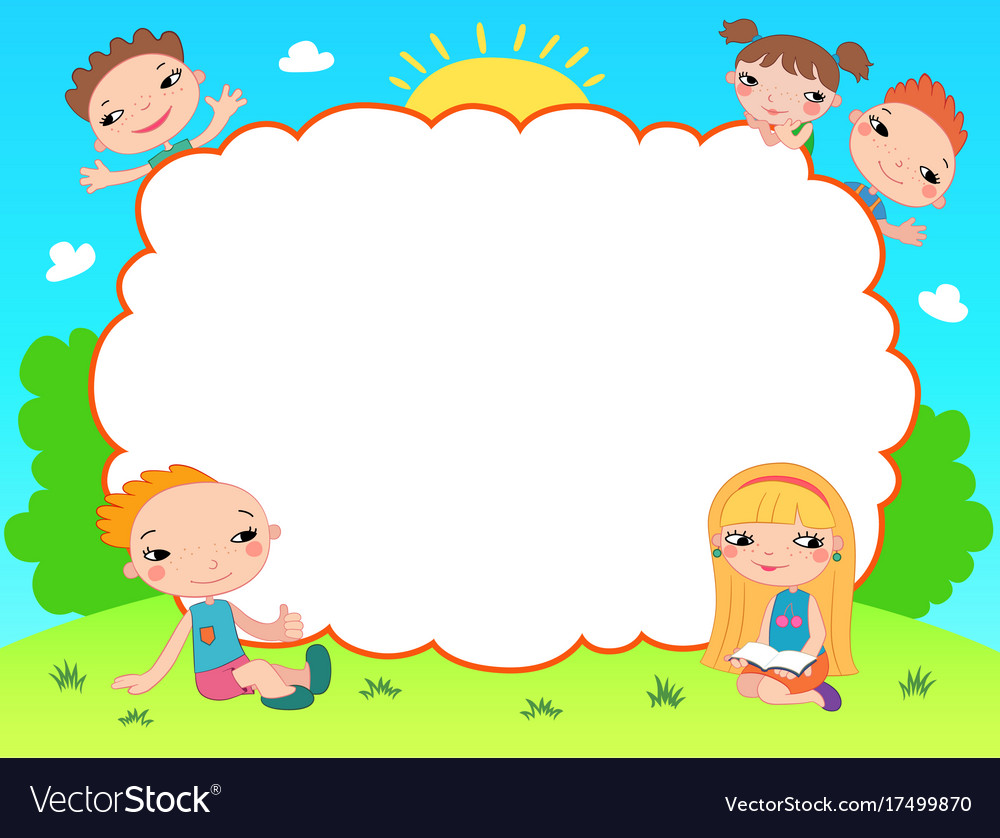 TRƯỜNG TIỂU HỌC CẤP TIẾN
Chào mừng các quý thầy cô về dự giờ thăm lớp 2A tiết Toán
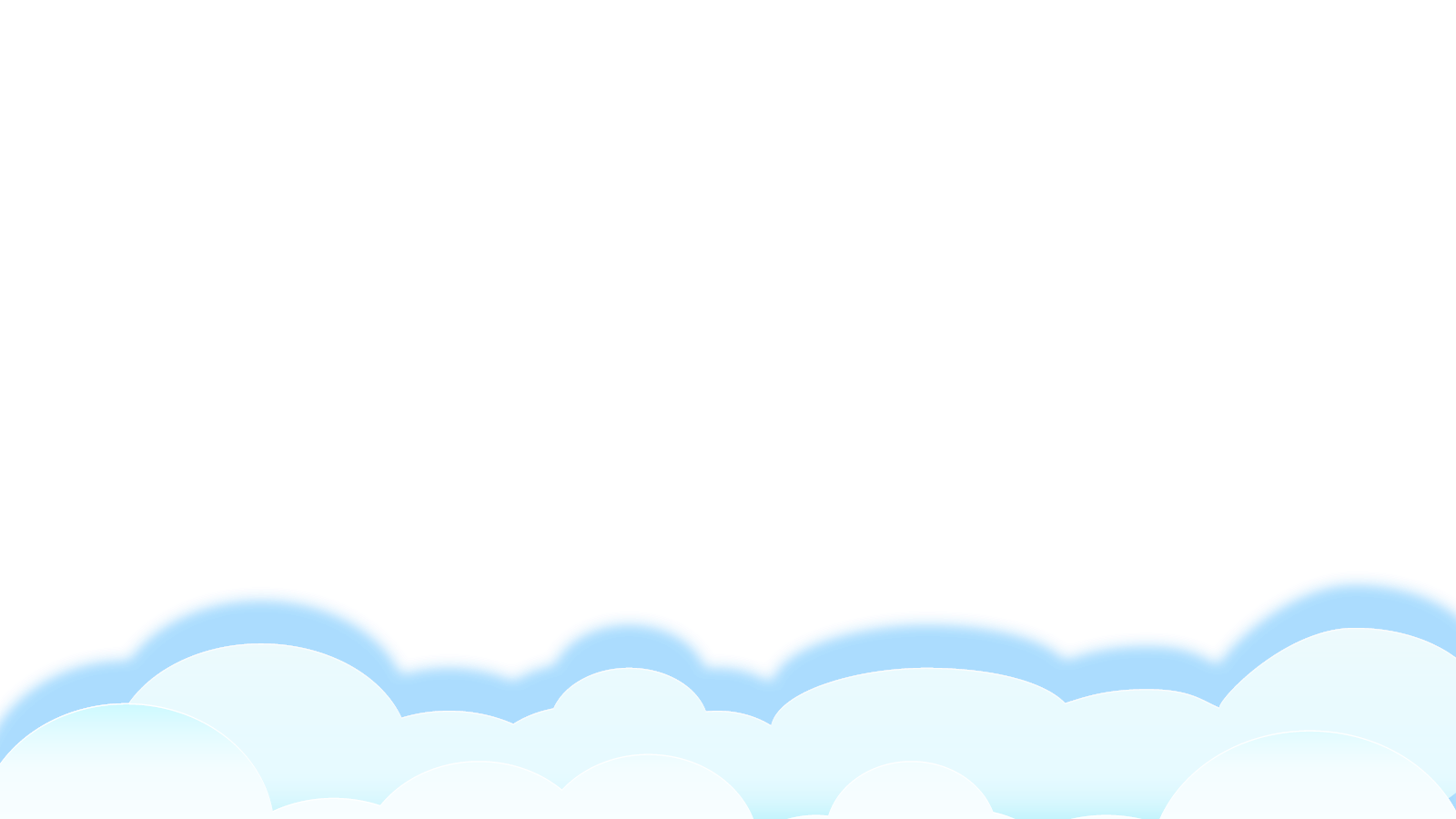 Bài : Bảng cộng (qua 10) ( Tiết 2)
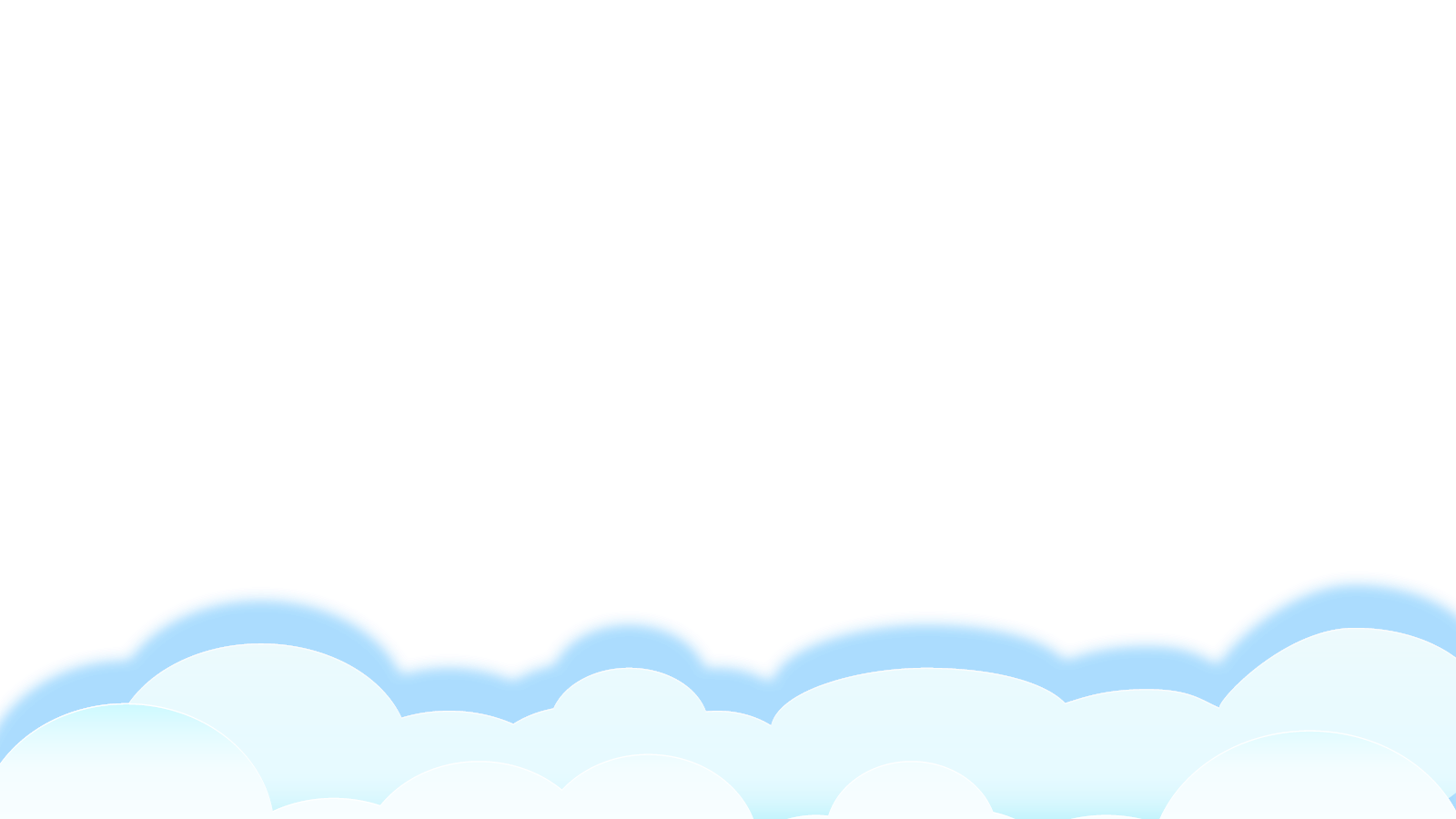 GV: Nguyễn Thị Thúy
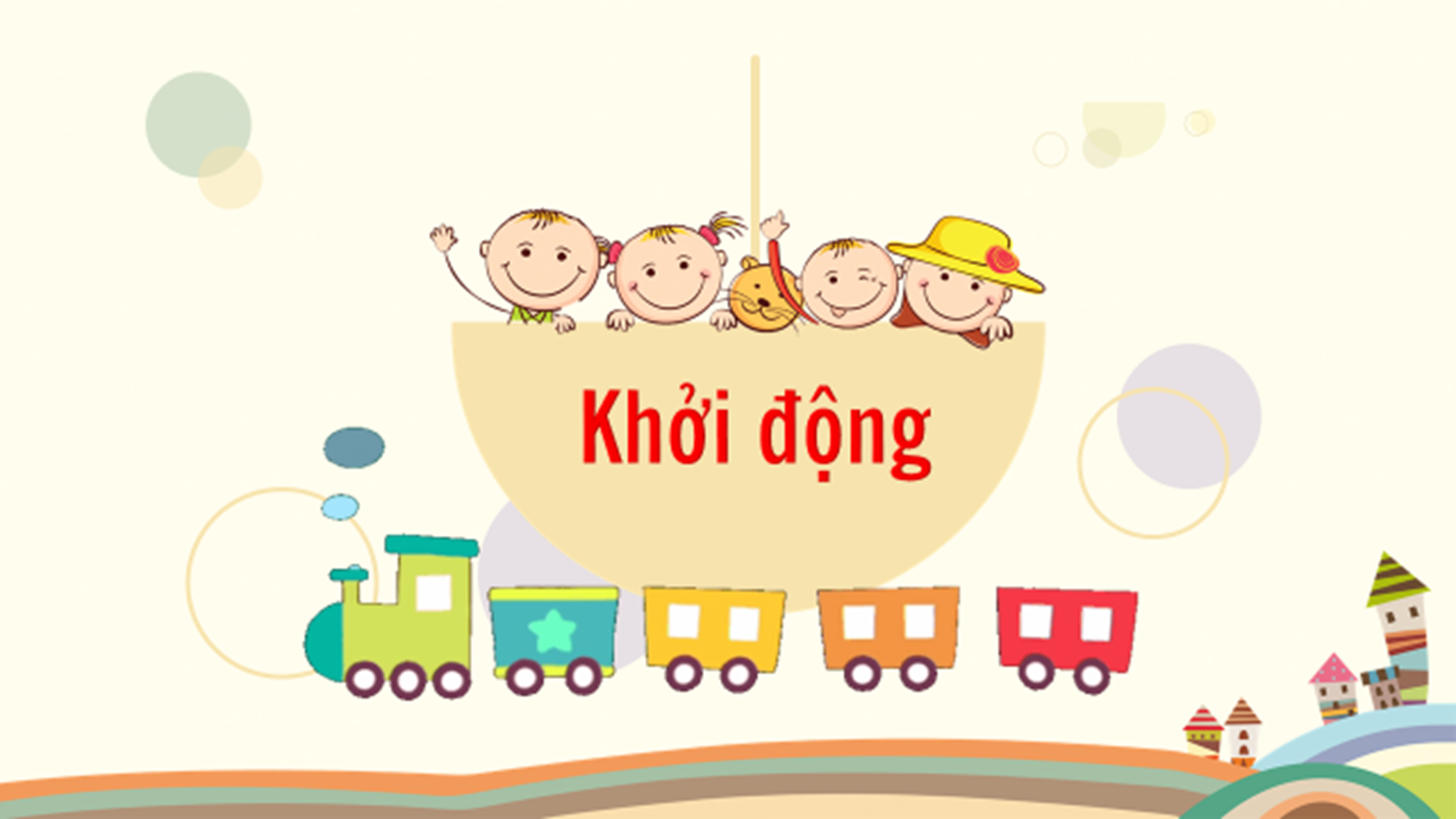 2
Thứ Tư ngày 9 tháng 10 năm 2024 
Toán
Tiết 2:Luyện tập
3
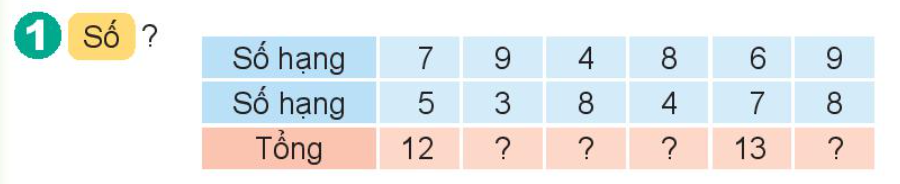 12
12
12
17
10
14
14
10
18
>
=
=
<
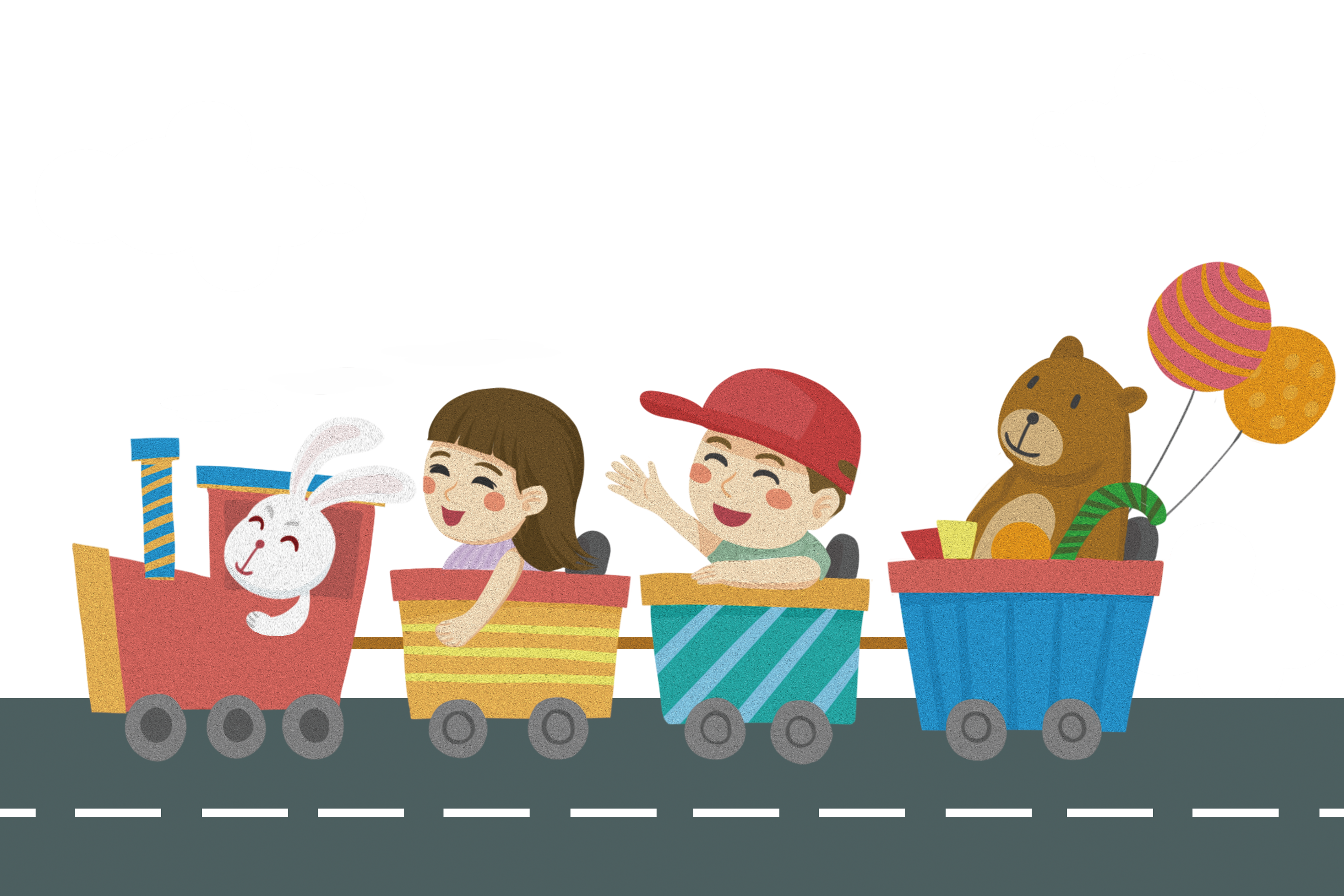 CHÀO TẠM BIỆT